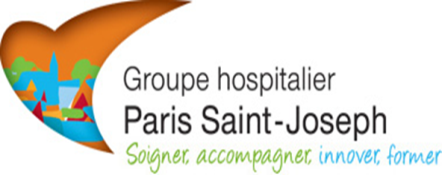 Le prélèvement sanguin:une relation humaine
Historique
Présentation du Centre de Prélèvements (CP) de l’hôpital saint Joseph, Paris
Le circuit du patient
Le soin technique, mode opératoire
Le rôle du préleveur
Accueillir le patient
La communication avec le patient
La relation humaine
Projets d’amélioration et conclusion
1
1
1
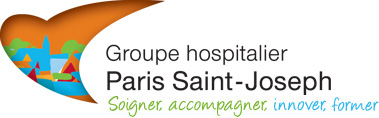 2
2
2
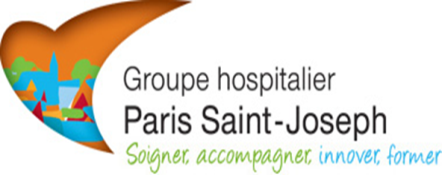 HISTORIQUE
Le Groupe hospitalier Paris Saint-Joseph (GHPSJ) est un hôpital privé à but non lucratif, Établissement de Santé Privé d’Intérêt Collectif (ESPIC).
Il est issu en 2006 de la fusion de trois hôpitaux du sud parisien fondés au 19ème siècle qui sont Saint-Joseph, Notre Dame de Bon Secours et Saint-Michel auxquels s’ajoute l’Institut de Formation en Soins Infirmiers (IFSI).
3
3
3
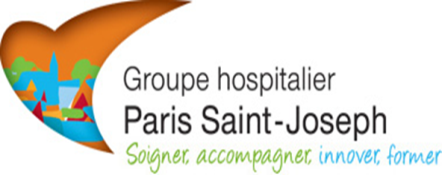 HISTORIQUE
Le Groupe hospitalier est aussi une cité hospitalière:
Des établissements de santé sont rassemblés depuis 2015 sur le site.
L’hôpital gériatrique Léopold Bellan et la maison médicale de garde
Le centre de santé Marie Thérèse et l’institut de proctologie
L’hôpital sainte Marie( soins de suites et de réadaptations)
L’Association des Usagers du Rein Artificiel (AURA)
La Clinique Arago (interventions orthopédiques)
4
4
4
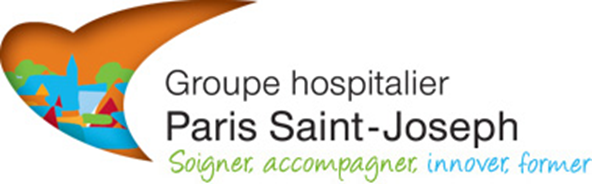 Présentation du CP de l’hôpital saint Joseph, Paris
Le CP est ouvert sur la ville, de 7H30 à 18H du lundi au vendredi.
5 préleveurs: 4 infirmières et 1 tech pour 3,8 ETP (dont 1 personne qui prélève à l’hôpital C.Jay à 7H), 2 assistantes médicales , un cadre et un biologiste référent.
Situé au niveau des consultations médicales, lieu de passage intense, beaucoup de patientèle post consultation: anesthésie, maternité, médecine, centre de santé et institut de proctologie et médecine infectieuse.
Environ 100 passages par jour sans compter les demandes de prestation et de conseil.
5
5
5
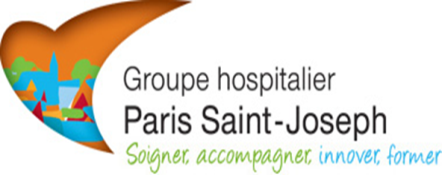 Présentation du CP de l’hôpital saint Joseph, Paris
Pic d’activité le lundi.
Possibilité de prendre RDV sur doctolib depuis janvier (plage de 07H30 à 09H20),priorité aux tests dynamiques.
Actuellement 2 bureaux d’accueil permettant le respect de la confidentialité et 3 boxs de prélèvements.
Audit COFRAC 2017: points forts pour notre organisation et notre traçabilité.
6
6
6
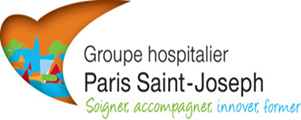 Présentation du CP de l’hôpital saint Joseph, Paris
7
7
Activité du centre de prélèvement
8
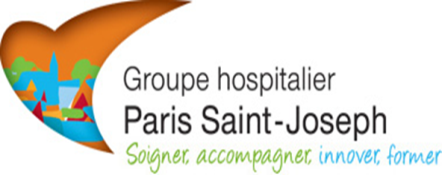 Le circuit patient
Le patient prend un ticket au niveau d’une borne (QMATIC) pour réguler et organiser au mieux sa prise en charge.
L’assistante médicale appelle le N° du patient.
Création du dossier patient :
	-vérification de l’identité du patient
	-édition d’une fiche de prélèvement
	-facturation des actes et encaissement
9
9
9
[Speaker Notes: C’est une nouvelle profession issue de la fusion de 2 compétences majeures: secrétaire médicale et hôtesse de caisse ce qui permet pour le patient un seul passage pour enregistrement et encaissement et permet de réduire l’attente.]
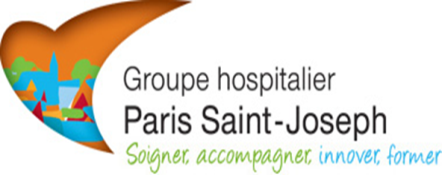 Le circuit patient
10
10
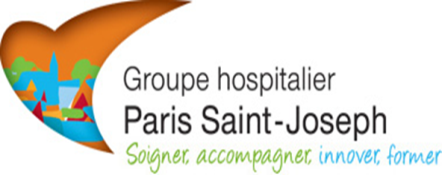 Le soin technique
La phlébotomie ou prélèvement sanguin :

Reste l’un des actes invasifs les plus courants dans le domaine des soins de santé. Chaque étape du processus se répercute sur la qualité de l’échantillon et a donc son importance pour prévenir une erreur de laboratoire, un traumatisme chez le patient.
Afin de réduire le risque d’effets indésirables pour les patients, les professionnels de santé pratiquant les prélèvements doivent être formés à effectuer les actes spécifiques aux catégories d’échantillons qu’ils collectent.
11
11
11
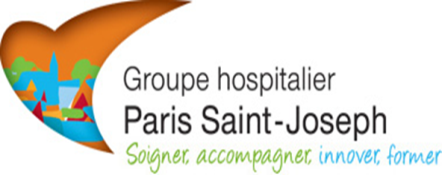 Mode opératoire
Détaillons les différentes étapes de la ponction veineuse :

Respecter les règles d’hygiène
Le garrot ne doit pas être trop serré ,choisir la veine
Il faut être à l’aise lors de la ponction qui doit être franche
Respecter l’ordre des tubes et le bon remplissage
Homogénéiser les tubes par retournements
Maintenir une pression sur le site de ponction (1 min)
Identifier les tubes en collant l’étiquette correspondante
12
12
12
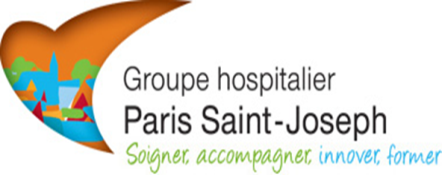 Mode opératoire
13
13
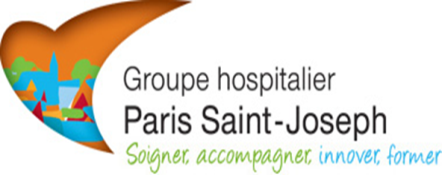 Le rôle du préleveur
Garantir la qualité des soins pour le patient et nous même:
	- Protection des patients
	- Protection des professionnels de santé
Garantir la qualité des échantillons de laboratoire.
14
14
14
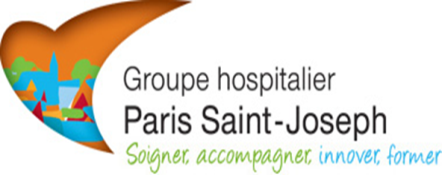 Le rôle du préleveur
Protéger les patients :
Afin de réduire le risque d’effets indésirables pour le patient, la réalisation de la ponction veineuse est faite par du personnel qualifié, formé et habilité.
Rôle d’identitovigilant pour prévenir des erreurs administratives et contrôle de l’enregistrement.
Port de gants ajustés et respect des règles d’hygiène.
Le PS doit se dérouler dans un endroit prévu à cet effet assurant au patient confort et confidentialité.
Local propre et fauteuils régulièrement désinfectés .
Le patient doit être consentent et coopérant.
15
15
15
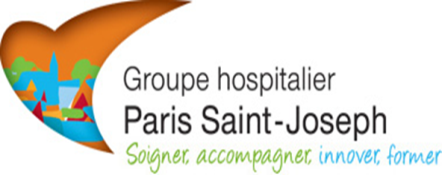 Le rôle du préleveur
Protection des professionnels de santé
Utilisation de matériel adapté pour réduire les risques de blessure ou l’exposition accidentelle au sang
Utilisation d’aiguilles sécurisées ou rétractables jetées dans une boîte de sécurité( jaune DASRI) bien visible et à portée de mains.
Port des gants
Environnement ergonomique (siège et poste)
16
16
16
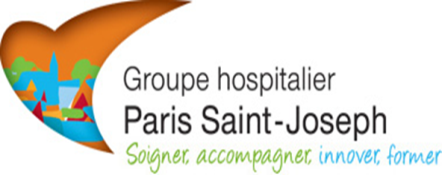 Le rôle du préleveur
Garantir la qualité des échantillons
Utilisation de matériel vérifié (stockage<25°c, date de péremption)
Respect de la technique de prise de sang
Préparation du soin
Choix de la veine
Déroulement du soin
Transport des échantillons
17
17
17
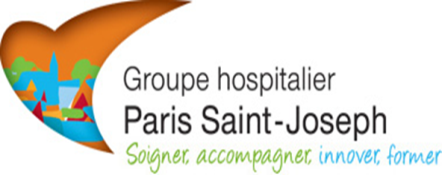 Accueillir le patient
Dans les lignes directrices de l’Organisation Mondiale de la  Santé, on retrouve le passage suivant:
 « L’un des principaux déterminants de la qualité des soins en phlébotomie réside dans l’implication et la coopération du patient, qui sont bénéfiques à l’agent de santé comme au patient lui-même. »
18
18
18
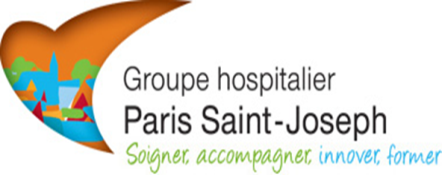 Accueillir le patient
Avant le PS, on accueille le patient par un: « bonjour, je m’appelle ou je suis… » et par:
« Comment allez-vous ? » Ces quelques mots semblent bien simples mais ils vous permettent d’établir une relation avec la patient et de créer un contact.
 Nous pouvons résumer implication et coopération par un seul terme: relation. Il ne peut y avoir de soin sans relation  comme tout autre soin, le prélèvement sanguin implique de communiquer et d’entrer en relation avec le patient
19
19
19
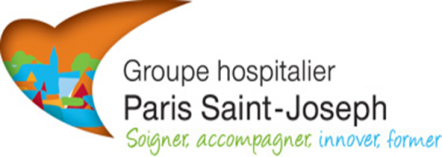 La communication avec le patient
La plupart du temps le PS se passe bien mais il arrive dans certain cas qu’un patient difficile nous donne un peu plus de fil à retordre.
Savoir reconnaitre les sources d’inquiétudes d’un patient: certains vous semblent un peu plus inquiets, il faut être attentif aux situations qui peuvent être considérées comme stressantes. La plupart du temps c’est la vue du sang , la peur de l’aiguille et la douleur parfois.
20
20
20
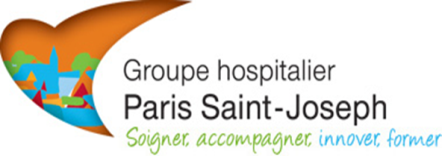 La communication avec le patient
Les autres situations de stress:
Le patient est à jeûn.
Le patient connait son capital veineux pauvre.
Faire la démarche d’aller au laboratoire.
Il y a beaucoup de monde dans la salle d’attente et ça n’avance pas.
Le patient s’est fait grillé la place…et il est pressé.
Une nouvelle personne a rejoint l’équipe : appréhension du préleveur
La crainte d’avoir mal, un peu…est-ce -que vous piquez bien?
L’habitude de faire des malaises. La préoccupation du résultat, délai d’attente du rendu et crainte de la continuité des soins.
21
21
21
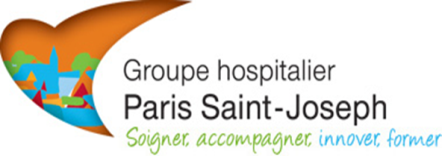 La communication avec le patient
Quelques exemples de gestion de stress:
Patient apeuré craignant d’avoir mal à cause de l’aiguille.
Patient atteint d’un K, très éprouvé par la maladie et avec un contexte familiale où on meurt du K… me prévient qu’il fait souvent des malaises.
JH costaud, très bavard qui a la vue de l’aiguille a fait une crise d’angoisse.
Patient très inquiet qui m’impose où faire le prélèvement.
22
22
[Speaker Notes: 1.Rassurer le patient lui dire qu’on utilise des petites aiguilles et qu’il ne sentira presque rien:elles ne font pas mal…parler de tout et de rien ,capter son attention et la diriger vers autre chose, ce qui permet de le prélever.
2.Laisser parler le patient qui manifeste son envie de vivre, l’écouter le rassurer car il craignait pour ses résultats. Puis une fois assis dans le fauteuil les traits de son visage se sont alourdis, il a fini par dire qu’il faisait souvent des malaises: le mettre en position allongée, le mettre en confiance et lui parler.
3.Il s’est mis à transpirer, trembler avec une respiration polypnéique: lui parler, lui demander de respirer profondément essayer de le résonner, le faire boire un peu puis quand il a récupérer faire au plus vite pour le prélever,
4.Patient qui a des mauvaises expériences, je dis OK mais que j’aimerai tout de même donner mon avis…avec son accord,]
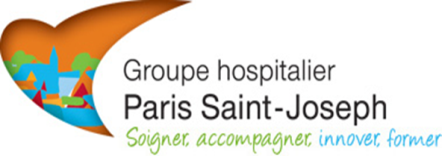 La communication avec le patient
Qu’est ce que la communication ?
« C’est une action, le fait de communiquer, de transmettre quelque chose. »

Il faut mettre en confiance le patient tout au long du déroulement de l’accueil.
L’échange initial nous permet d’évaluer l’état psychologique du patient et grâce à cet échange on peut s’adapter.
Dans une relation soignant/soigné, elle est primordiale.
Le mettre à l’aise et le rassurer avant la réalisation du geste , par la parole: C’est la communication verbale.
23
23
23
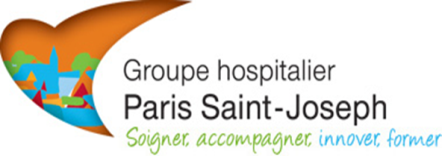 La communication avec le patient
La communication avec le patient par la parole ou communication verbale, c’est ce que l’on dit :

Il faut rassurer le patient, être à son écoute, faire preuve de bienveillance, d’empathie, lui dire par ex:
Nous avons l’habitude de ce genre de situation.
Nous sommes formés et expérimentés (j’en fais beaucoup de prises de sang)
Tout va bien se passer, seulement quelques minutes.
On peut expliquer son geste pour réaliser le prélèvement
24
24
24
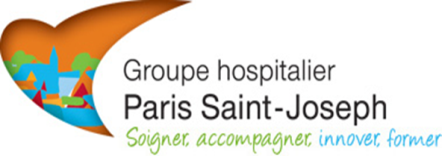 La communication avec le patient
Dire qu’on peut arrêter la procédure à tout moment.
S’adapter à ce que le patient renvoie sans être trop intrusif.
Trouver la juste distance entre le soignant et le soigné (nous sommes amenez à entrer dans l’intime du patient).
Jouer sur la respiration, installer le patient confortablement.
25
25
25
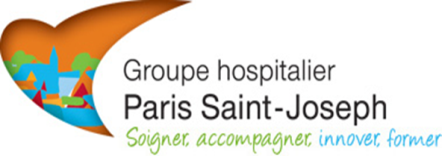 La communication avec le patient
La communication non verbale : ou le langage du corps.
Le corps fait passer un message aussi efficace que les mots qu’ont prononcent.
Cela se traduit par des gestes, une attitude, expression du visage, intonation de la voix.
Expression du corps traduisant des émotions: larmes, tremblement, sueur, malaise, le rire.
26
26
26
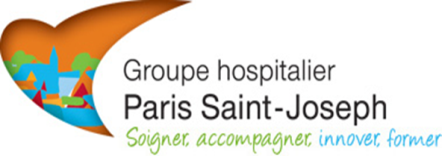 La relation humaine avec le patient
Nous avons vu que la communication est un outil que l’on utilise dans tout type de relation, dont la relation de soin.
Définition : La relation soignant/soigné est un lien bilatéral asymétrique entre le soignant et la personne soignée.
27
27
27
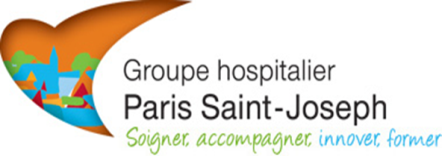 La relation humaine avec le patient
Explication de la définition :

Relation : lien entre un soignant et un soigné
Bilatérale : rapport mutuel entre le soignant et le soigné
Asymétrique : le statut entre le soignant et le soigné est différent
Le soignant est celui qui a les connaissances et peut aider
Le patient est celui qui n'a pas les connaissances et a besoin d'aide
Soignant : personne qui délivre des soins préventifs, curatifs ou palliatifs
Soigné : personne qui bénéficie de soins préventifs, curatifs ou palliatifs, délivrés par un soignant
28
28
28
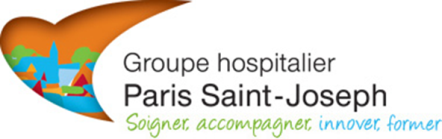 La relation humaine avec le patient
On retrouve dans les écrits professionnels plusieurs types de relation de soins, 4 nous intéressent :

La relation de civilité
La relation de soins ou fonctionnelle
La relation d’empathie ou de compréhension
La relation d’aide thérapeutique ou psychologique
29
29
29
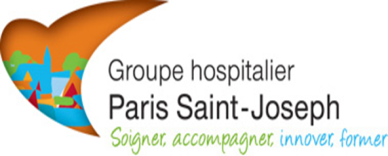 La relation humaine avec le patient
Qu’est-ce que la relation de civilité?

Relation qui intervient en dehors du soin et qui correspond aux codes socio-culturels :
Obligations sociales pour le soignant :
Etre poli, Etre courtois, faire preuve de gentillesse , netteté
Repères identitaires :
Saluer
Se présenter
30
30
30
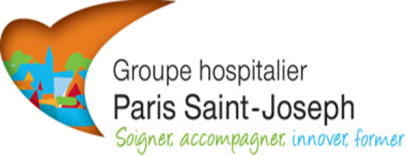 La relation humaine avec le patient
La relation de soins ou fonctionnelle, qu’est-ce que c’est?

Relation professionnelle pure qui intervient dans le but de recueillir des données sur le patient afin de mieux le connaître
Renseignements cliniques
Explication et déroulement du soin au patient afin de le mettre en confiance
31
31
31
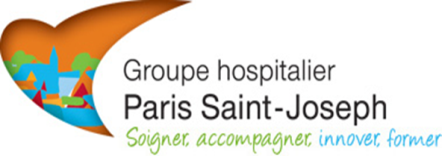 La relation humaine avec le patient
Qu’est-ce que la relation d’empathie ou de compréhension?
Relation qui intervient dans un but empathique pour soutenir le patient
Ecoute active
Dédramatisation
Comprendre le ressenti du patient mais sans le partager ni en souffrir
32
32
32
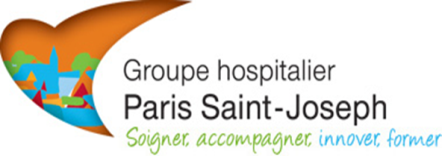 La relation humaine avec le patient
Qu‘est-ce que la relation d’aide thérapeutique ou psychologique?
Relation qui intervient dans le cadre d'un projet de soins thérapeutique sur prescription médicale, dans le but de soigner le patient.
Rôle d’éducation thérapeutique.
Par une écoute attentive, elle permet d’apporter du réconfort. Ce qui implique que le patient ait confiance en nous pour se confier, elle nécessite de notre part de l’empathie, une capacité à ne pas juger et ne pas s’investir émotionnellement.
33
33
33
[Speaker Notes: Ex: heparine, ATB,DDIM]
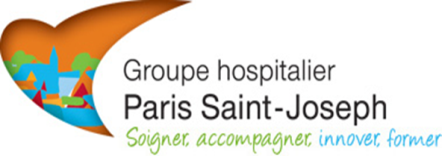 Projets d’amélioration
Nouveau logiciel de gestion administrative  Dxbilling.
Serveur de résultats prévu mi novembre.
Changement de locaux avec pignon sur rue…
Le CP est le reflet du laboratoire, vu de l’extérieur:
    Continuer nos efforts pour l’accueil des patients.
A la demande du patient, possibilité qu’un biologiste interprète les résultats.
Devenir du Technicien de Laboratoire Médical préleveur.
34
34
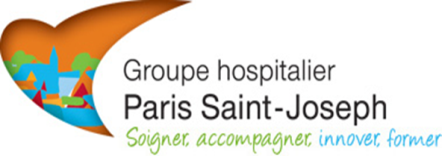 Conclusions
Nous avons vu que la relation est un lien qui met en rapport une personne à une autre, le soignant et le soigné, 2 êtres humains différents.
Dans la majorité des cas tout se passe bien.
Malgré toute l’attention que l’on porte aux patients et notre volonté de bien faire avec nos compétences et notre expérience, il arrive parfois que nous soyons défaillant, notre égo est menacé.
Nous pouvons anticiper les choses et sentir que la relation établie avec le patient n’est pas compatible avec les prérequis pour garantir un soin de qualité.
Dans ce cas il faut savoir passer le relais aux collègues car nous formons une équipe et que la relation humaine existe aussi entre collègues.
35
35
35